Aggiornamento andamento campagna vaccinale anti-Covid
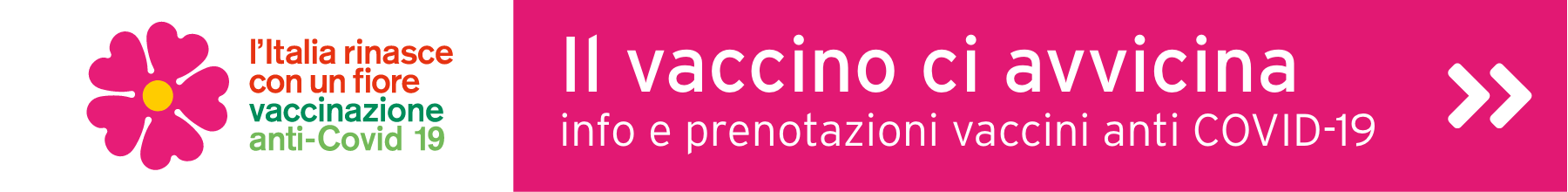 Ausl bologna
17 MARZO 2022
TARGET DA RAGGIUNGERE – PRIMA DOSE
Popolazione mai vaccinata, non prenotata e non guarita da covid negli ultimi 6 mesi
TARGET DA RAGGIUNGERE – PRIMA DOSEPopolazione non vaccinata, non prenotata e non guarita da covid negli ultimi 6 mesi per Distretto
Persone vaccinate con ciclo primario con green pass in scadenza(soggetti per cui sono passati 6 mesi da ciclo primario -con/senza guarigioni intercorrenti-  senza prenotazione/erogazione 3° dose)
Copertura popolazione con 3° dose
Andamento prenotazioni ultimi 14 gg
Situazione agende
Nell’ultima settimana (10-16 marzo 2022) la campagna vaccinale si è sviluppata con media giornaliera di 1.182 vaccinazioni/die.
AGENDE 1-2-3 DOSI OVER 12 
Agende configurate fino al 31 marzo 2022 (882 posti liberi su agende 1-2-3 dose, 9.080 posti liberi su agende 3° dose). Prima disponibilità per prima o terza dose: 19 marzo 2022
AGENDE PRIME DOSI 5-11ENNI
Gestite direttamente dalla Pediatria di comunità con sedute inserite all’interno dell’attività ordinaria vaccinale
PRIME DOSI NOVAVAX
 Dal 17/03 al 28/03 150 appuntamenti a disposizione per prime dosi presso Hub Casalecchio di cui 55 prenotazioni (36,6%%) al 16/03
Quarta dose soggetti immunodepressi
Inviati 3.209 sms a soggetti immunodepressi che avevano maturato i tempi per eseguire la terza o la quarta dose entro il 18 marzo: hanno prenotato 1.274 (39,7%)
  Si tratta di soggetti che erano stati segnalati direttamente dagli specialisti per la dose addizionale
Possibili gli accessi diretti presso altre sedi con presentazione sms o senza sms, ma con presentazione documentazione clinica
 Ieri inviati altri 775 sms a persone che maturano i tempi tra il 19/03 e il 01/04 per prenotazione presso Ospedale Bellaria
Prossimi passi
Ultima seduta presso Hub Fiera: domenica 27 marzo. Dal 28/03 l’Hub sarà chiuso.
 Hub Casalecchio rimarrà come Hub sovradistrettuale anche in aprile: prevediamo di mantenere lo schema di apertura da lunedì a mercoledì pomeriggio e da giovedì a sabato mattina
 Per quanto riguarda l’apertura di sedute distrettuali valuteremo in base alla domanda piccole aperture spot